Primary vs. Secondary Sources
A primary source is a first hand, eyewitness account or straight from the producer such as an interview, advertisement, novel, or film. 

A secondary source is an analysis of information reported in a primary source such as a book/film review or an academic, scholarly article.
Popular vs. Scholarly Sources
Popular sources are created for a general audience and are usually for profit such as newspapers, websites, novels, movies, music, television, etc.
Scholarly sources are written for experts in a particular field. Scholarly sources are almost always secondary unless they report primary findings such as scientific research. 
Scholarly sources are usually peer reviewed, carefully evaluated by other experts in the field.
Steps to Identifying Sources
Consult experts: your teacher, librarian, experts in other fields, handbooks, websites etc.
Develop a working knowledge of standard sources: Discover what sources are available. 
Distinguish between primary and secondary sources.
Distinguish between popular and scholarly sources.
Steps to Searching for Sources
Perform a keyword search.
Try browsing.
Perform a journal or newspaper search.
Steps to Evaluating Library Sources
Read the introductory sections. Read the abstract.
Examine the table of contents and index.
Check the notes and bibliographic references.
Skim deeper. Read chapter titles and headings and topic sentences to determine the relevance to your research.
Steps to Evaluating Internet Sources
Evaluate the author of the site.
Evaluate the organization that supports the site.
Evaluate the purpose of the site.
Evaluate the information on the site.
Chapter 7 From Summary to Synthesis: Using Sources to Build an Argument
A paraphrase is a restatement of all the information in a passage in your own words.
A paraphrase is usually about the same length as original text. 
Identify key words and phrases and substitute synonyms for them. 
 A summary condenses a body of information, presenting the key ideas and acknowledging the source. Usually a paragraph or page at most.
Steps to Writing a Paraphrase
Decide whether to paraphrase. You may want to paraphrase to make the original more accessible to the reader.
Understand the passage. Identify key words, phrases, and ideas. 
Draft your paraphrase. Replace key words and phrases with synonyms.
Steps to Writing a Summary
Describe the key claims of the text. Pay attention to author’s argument, paragraphs, transitions, and POV. 
Select examples to illustrate the author’s argument.
Present the gist of the author’s argument.
Contextualize what you summarize.
Synthesis
A synthesis is a discussion that makes connections between the arguments of two or more authors. 
A synthesis creates a context for your argument. 
Steps to Writing a Synthesis:
Make connections between and among different texts.
Decide what those connections mean.
Formulate the gist of what you read. Identify an overarching theme that brings the ideas together. Write a synthesis that forges connections and makes use of the examples you’ve noted.
Avoiding Plagiarism
Always cite the source: Signal that you are paraphrasing, summarizing, or synthesizing by identifying your source at the outset.
Ex. According to James Gunn, “…” Cynthia Haven argues, “…”
Provide a full citation in your bibliography.
Steps to Integrating Quotations into your Writing
Take an active stance. Your source should contribute to your argument not dictate it. 
Explain the quotation. 
Attach short quotation to your sentences. Use a comma or colon.
Semiotics: The Study of Signs
Semiotics
Signs
Ferdinand Saussure, Course in General Linguistics
Charles Peirce
“Structuralism is an analytical method which involves the application of the linguistic model to a much wider range of social phenomena” (5)
Applying a linguistic model to architecture, fashion, cuisine, art, film.
Looking for “deep structures” under the “surface features.”
Double articulation- the capability of language to create endless variety with a limited amount of resources. (Only 40 or 50 phonemes). 
Langue- System of rules and conventions of language.
Parole- particular instances of speech.
Signifier/Signified
Signifier/Signified
Meaning is Arbitrary
Postmodernism
Postmodernism
The connection between Signifier and Signified is arbitrary.
Beck “Loser.” https://www.youtube.com/watch?v=YgSPaXgAdzE
Nonsense, irony, remix, sampling, Hip Hop, non-linear narrative, mixing genres/styles. 
Slacker, apathy, randomness, resistance to authority, posters, t-shirts vs. fandom.
Social Semiotics
Signs are socially motivated.
Designers make conscious design decisions uses the semiotic resources available at the time within specific social contexts. 
Semiotic resources are the actions, materials and artifacts we use for communicative purposes, whether produced physiologically or technologically.
Speech, facial expressions, gestures.
Pen and ink, computer hardware or software.
Semiotic resources have a meaning potential, based on their past uses, and a set of affordances based on their possible uses, and these will be actualized in concrete social contexts where their use is subject to some form of semiotic regime”
What do Semioticians Do?
Social Semiotics is a form of inquiry. 
1. Collect, document, and systematically catalogue semiotic resources – including their history. 
2. Investigate how these resources are used in specific historical, cultural, and institutional contexts, and how people talk about them in these contexts – plan them, teach them, justify them, critique them, etc. 
3. Contribute to the discovery and development of new semiotic resources and new uses of existing semiotic resources. 
You will do a semiotic inventory of your brand.
Modes and Multimodality
A mode is a channel of representation or communication such as speech, writing, image, sound, gesture. 
Multimodality is the combination of multiple modes of expression such as television and websites. Combinations of text, images, videos, and sound. Advertisements are multimodal.
Branding
A brand is not just a logo or slogan. A brand is selling you an idea, concept, or way of life. 
http://www.youtube.com/watch?v=JKIAOZZritk

People want to belong, share a community, and make meaning.
Logos
Logos are iconic and universal.
Children recognize Mcdonald’s
Golden arches before they 
Can speak or read. 
http://www.youtube.com/watch?v=XkBNbcMR_Uo&index=4&list=PL9J_CUA2uCtPgLQ7o1DHX84attVPBnPna
Memes
Meme- an ideal, behavior, or style that spreads from person to person within a culture. 
Viral- Social patterns that replicate or convert other objects into copies of themselves when these objects are exposed to them.
Viral videos.
What are some examples of popular memes or viral videos?
The Rhetorical Situation
Think back to the rhetorical triangle…
Writers/speakers always consider purpose, audience, and context when creating an argument.
The interest of your audience, the urgency of the issue, and power dynamics surround the topic make up the context of the argument (or the kairos).
Advertisements Make Arguments Too
The advertisements of a particular place and time (kairos) tell us a lot about what that society fears, values, celebrates, etc.
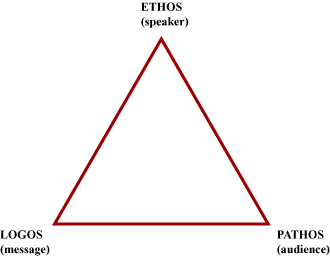 Aristotelian Appeals (Manual 17)
Arguments are categorized based on…
Pathos (emotion): Arouse emotions in audience to remind them of deeply held values/beliefs/feelings.
Think about the ASPCA commercials with Sarah McLaughlan-The sad song, the faces of the hurting animals evokes emotions.
Ethos (character): Focus on credibility, moral character, and goodwill of the writer/author/producer. The writer’s reputation, use of source material, and stylistic choices construct the “character” and purpose of the writer.
A commercial boasts “proof” of the superiority of a new cleaning product-OxiClean commercials where they show two stains treated with different products.
Logos (Logic): Relies on facts, reasoning, or first-hand evidence
Commercials often use testimonials or celebrity endorsement-ProActiv uses Adam Levine and many “regular” people to attest to the power of their product/make you want to try it.
Pathos
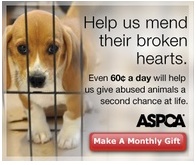 They “pull at our heart strings”
Just 60 cents per day won’t hurt you!
Think of the animals 
Ethos
Experts lend credibility
To product claims.
Ethos
Logos
Reasoning/logic: With 
Scrubbing bubbles it
Must be good!
Logos
Logos/Reasoning: The Eraser
scientifically erases lines.
Understanding the “Code” of Advertising: The 3 Metafunctions
The Ideational. What does the advertisement represent? What is happening or being depicted in the ad.
The Interpersonal. How does the ad interact with the viewer? How are the people in the ad relating to each other?
The Textual: How is the commercial composed? Font, color, graphics, text, etc.
Ideology
Every brand conveys an ideology, a belief system.
Ideologies are so powerful because we often do not realize we are a part of them. There is no way to break free of ideology. Ideologies are “invisible.”
Advertisers in the U.S. promote a specific ideology of passive consumerism, Capitalism, and democracy.
Advertisers construe experience into meanings they want you to believe.  
 http://www.youtu`be.com/watch?v=QVgl1HOxpj8
Ideational- Narrative Representations
Participants- People, objects, animals, etc. 
Vectors- Oblique or diagonal lines formed by participants’ eye lines, bodies, limbs, tools, or objects.
Vectors are the action verbs of the visual world.
Action Processes
The Actor is the participant from which the vector forms or departs. 
The Goal is the participant at which the vector is directed.
Actor and Goal
Actor and Goal
Conceptual Structures
Analytical- How participants fit together in part to whole relationships 
Carrier- The whole structure.
Possessive Attributes- The features of the carrier.
Carrier/Possessive Attributes
Carrier/Possessive Attributes
Taxonomies
Classificational processes relate participants to each other in a kind of taxonomy. 
The superordinate is the head of the taxonomy.
The subordinates are below the superordinate.
Taxonomy
Literacy
Interpersonal Metafunction
The interaction between the producer and viewer of an image.
The interactions between the participants of an image.
Interactivity- The interaction between the viewer and the videogame, website, software program, etc.
Demand and Offer
Demand- When a participant looks directly at the viewer, demanding the viewer’s attention. 
Offer- When viewer looks away and is subject to the viewer’s gaze.
Demand
Demand
Offer
Demand/Offer Literacy
Demand information

Offer information

Demand goods/services

Offer goods/services
Question: What time is it?
It is 5 p.m.

I’ll have a medium coffee. 

Medium coffee, miss.
Modality (Truth)
Modality is the degree of truthfulness or reliability conveyed by images. 
Modality operates on a sliding scale of truth. “Truthiness.”
High modality conveys honesty and truthfulness.
Low modality is a lack of honesty and truthfulness appearing unreal.
Every social group values or deems credible different kinds of meaning. 
Modality comes from modals in grammar like will, must, could, should. Auxiliary verbs convey probability and conditionality.
Modality Scale
Modality Markers
Color saturation- a scale running from full color saturation to the complete absence of color (black and white). 
Contextualization- a scale running from the complete absence of a background to the background represented in full detail. 
Representation- A scale running from maximum abstraction to maximum representation. 
Light
Depth
Brightness
The further you extend a modality marker, the less real the image becomes.
Scale of Modality
Color (High Modality)
Black and white images convey high modality or truthfulness.
They appear natural and unaltered.
Color (Low Modality)
Fashion magazines, most advertisements, and fast food restaurants use full color.
Less honesty and truthfulness. Photoshop.
High sensory.
Appeals to the senses.
Appeal to basic urges for sex and food.
Modality
Modality
Modality
Representation (Low Modality)
Representation (Low Modality)
Representation (High Modality)
Coding Orientations
Different audiences and social groups value different kinds of meaning. 
Technological coding orientations- scientific blueprints, models, and diagrams geared toward engineers and scientists.
Sensory coding orientations- advertising, fashion magazines, entertainment, food, interior design. Bright, sensory colors appealing to primary drives for food, sex, and security. Geared toward consumers.  
Abstract coding orientations- Abstract, conceptual art aimed at “serious” artists and scientists. 
Naturalistic coding orientation- Everyday reality. The one coding orientation everyone shares.
Technological Coding Orientation
Diagrams.
Color not given high modality.
Technological Coding Orientation
Sensory Coding Orientation
Bright colors have high modality.
Appeals to basic needs/desire.
Sensory Coding Orientation
Abstract Coding Orientation
Abstract, conceptual art.
“Serious” art for sociocultural elite.
Abstract Coding Orientation
Naturalistic Coding Orientation
Everyday, “normal” view of reality that everyone shares.
Naturalistic Coding Orientation
Slogans
Slogans are interpersonal. 
 They interact with and directly address the consumer making you feel a participant with the product. Often use second person “You.”
Slogans make you think differently about the product and encourage thinking “outside the box.” “I’m lovin’ it.” McDonald’s loves you. 

http://www.youtube.com/watch?v=vxXESwmC32Y&index=5&list=PL9J_CUA2uCtPgLQ7o1DHX84attVPBnPna
Textual Metafunction
The textual or compositional function deals with the composition or arrangement of images.
Layout
Spatial arrangement
Typography- words, font, bold, italics.
The Screen
A screen consists of four sections. 
The left side is the Given.
The right side is the New.
The top half is the Ideal.
The bottom half is the Real.
Given/New
When a screen is split into left and right sections.
The left side, the Given, is information already known to the viewer. 
The right side presents New information
Given/New
In this ad for Pepsi, the Coke can is presented as old information, while the Pepsi can is presented as new.
Given/New
Celebrity spokesperson on one side, new perfume on the other.
Given/New
Given/New
Ideal/Real
When a screen is split top-bottom. 
The Ideal is the top half of the screen, the “promise.” Imaginative.
The Real is the bottom half of the screen, and shows the “actual,” or more realistic imagery. Down-to-earth.
Ideal/Real
Often an imaginative slogan will appear in the top-half of the screen and the actual product will appear at the bottom.
Ideal/Real
Ideal/Real
Ideal/Real
Information Value
The relative spatial position of a participant on the screen gives it different values. 
The Given/New and Ideal/Real relationships can be mapped onto the 4 parts of the screen as this diagram shows.
Models of New Media
There are several popular models used in New Media. 
Left-Right- Given/New
Top-Bottom- Ideal/Real
Star
Tree
Table
Network
The Star
The star pattern has a central element and a number of other elements arranged around it. 
The nucleus is the central element, while the elements surrounding it are on the periphery.
The Star
The text-block is the nucleus, while the post-it notes surrounding it are on the periphery.
The Star
Text-block with participants surrounding it.
The Tree (Taxonomy)
Shows how participants fit together in part to whole relationships. 
Hierarchical- Top-down structure.
Superordinate with subordinates underneath.
Tree
Tree
Table (Matrix)
Tables compare different items of information. 
Entities or processes listed vertically.
Attributes of comparison listed horizontally.
Table (Matrix)
Networks
Show connections between information that is not hierarchical, unlike trees. 
Show the links or connections between different nodes.
Networks
Network of Internet Traffic
Social Media Network
Framing
The presence or absence of framing devices. 
Created by actual frame or dividing lines.
Frame disconnects or connects elements of an image.
Salience
When a participant stands out or is more highlighted than other elements of the image. 
 Salience can be realized by:
Light
Size
Position
Color
Reading a Page vs. Website
Linear- Read from left to right. 
Read from beginning to end. 
Few images. 
Table of Contents
Chapters
Multiple ways to “read” a website.
Viewer navigates reading experience.
Multiple Reading paths.
Word-blocks
Image-blocs
Hyperlinks
Index
Appraisal (Interpersonal)
Affect- Expressing positive and negative emotions. 


Judgment- (Ethics) Evaluating behavior.  

Appreciation- (Aesthetics) Evaluating things, concepts, texts.
Affect: I am so happy/ecstastic I passed the test!  I feel sad, lonely, and terribly depressed. 
Judgment: The politicians have undermined justice and are on the wrong side of the law. My dad is a brilliant inventor. 
Appreciation: I found the book fascinating, a page-turner. What a comfy chair!
O’Toole’s Semiotic Toolkit